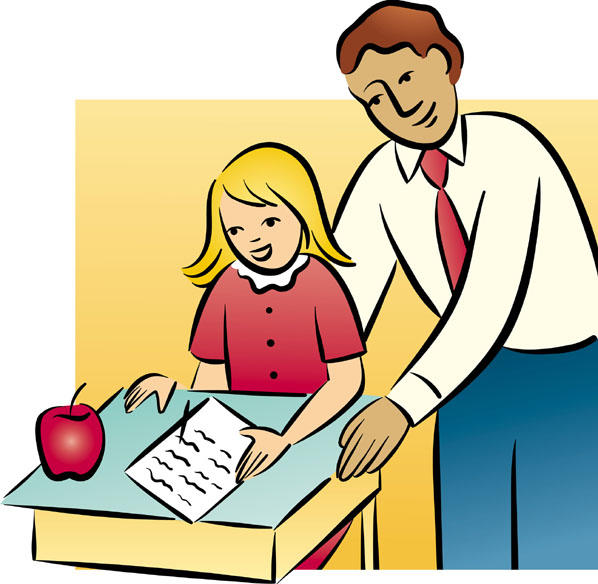 A Personal Teaching Philosophy
A statement of beliefs and attitudes relative to:
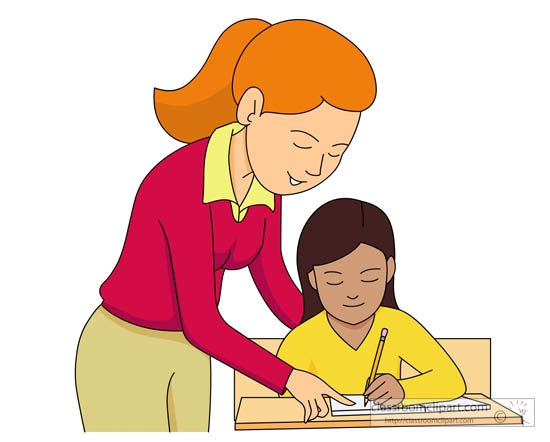 purpose of education & role of teacher
definition of teaching
nature of pedagogy
Inquiry-oriented	vs. didactic (teaching by telling)
student learning & assessment
Knowledge?
Skills?	        
Dispositions?
classroom atmosphere
Student-centered?
Knowledge-centered?
Assessment-centered?
Community-centered?
Sample Belief Statements
The main purpose of education is to develop students' ability to think critically and integrate ideas, rather than to accumulate facts. (“Physics isn’t important!”) 
Cognitive conflict can fuel the learning process. New information may fit the existing mental structures, and the students can explain the phenomenon..
Teaching, as opposed to instructing, is primarily about process. The critical content of any learning experience is the method or process through which learning occurs. “The medium is the message.”
Why a Personal Teaching Philosophy?
What a teacher believes about both teaching and learning can have a major impact on the classroom environment. 
Teachers tend to implement classroom practices that reflect their philosophical beliefs.
A well-reasoned personal philosophy can provide a basis for appropriate action.
Basic Teaching Philosophies
Basic philosophies span the spectrum from:
traditional and conservative to
contemporary and liberal
Main types include:
Perennialist (emphasis on values)
Essentialist (emphasis on knowledge)
Progressive (emphasis on experiences)
Reconstructionist (emphasis on societal reform)
Idiosyncratic (any combination of the above)
Everyone has a personal teaching philosophy!
Perennialist Teaching Philosophy(emphasis on values)
Rooted in realism (teacher-centered: 3 R’s and moral and religious training are the hallmark.)
Based upon universal knowledge and cherished values of society.
Subjects that have stood the test of time are the basis of the curriculum.
Universal ideals are the focus of the curriculum -- goodness, truth, beauty.
Students’ minds are sponges designed to soak up knowledge with teachers as unquestionable authorities.
Essentialist Teaching Philosophy(emphasis on knowledge)
Education seen as a mastery of essential facts and skills -- English, math, science, history, and foreign language (teacher-centered education)
Not rooted in the past, but is more concerned with contemporary scene.
Like perennialism, rejects art, music, physical education, home making, and vocational ed.
Interested in conceptual thought and the principles and theories of subject matter.
Teacher is seen as a master -- an authority -- worthy of emulation.
Progressivist Teaching Philosophy(emphasis on student experiences)
Student-centered educational process.
Democracy and education go hand in hand. 
Learning must include content plus the skills of learning -- problem solving, scientific inquiry, cooperative behaviors, self-regulation -- and memorization is de-emphasized.
Curriculum tends to be interdisciplinary.
Teaching methods are not based on authority.
The teacher is seen as more of a guide than an all-knowing sage.
Reconstructionist Teaching Philosophy(emphasis on societal reform)
Places more emphasis on society-centered education.
Education to be relevant must also include elements of social issues -- pluralism, equality, futurism.
Curriculum centers around social, economic, and political issues.
Students practice is modeled after society.
Teachers are considered prime units of social and political change.
Idiosyncratic
A teacher will rarely cling to a single, identifiable teaching philosophy.
Most teachers are somewhat eclectic in the formulation of their teaching philosophies.
What is your teaching philosophy?
Your Teaching Philosophy
Course project in personal teaching philosophy.
Your philosophy must contain the following:
how students should acquire knowledge (both method and content)
how students should acquire intellectual skills (both method and content)
how students should acquire dispositions (both method and content)
Be certain to identify your type of philosophy and elements.
Explain how you will apply your philosophy in your classroom.